НАСТАВА НА ДАЉИНУ
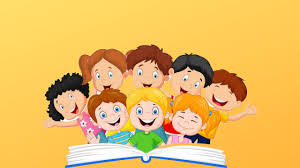 Драги ученици! Како се осећате? Јесте ли нервозни? Узбуђени? Тужни? Сигурни смо да осећате много различитих емоција у овом тренутку што је сасвим разумљиво. Ово је необична ситуација, међутим, извући ћемо најбоље из ње.
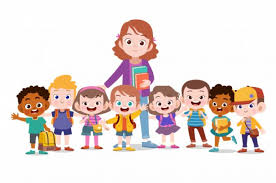 Треба да знате да ваши родитељи/старатељи блиско сарађују са вашим учитељима како би ви могли наставити са учењем свих оних ствари које бисте учили у школи.
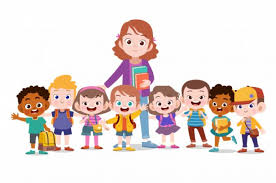 Од вас и ваших укућана ће зависити како  ће изгледати ваше учење од куће , хоћете ли све направити сами или тражити помоћ од њих  када вам буде потребна. Ви морате пронаћи начин на који ви и ваша породица складно функционишете.
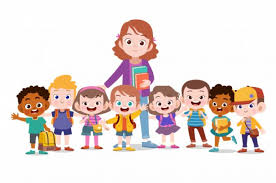 Запамтите, грешке су пут до знања! Учитељи желе да виде ваш рад, а не рад ваших родитеља/старатеља или старијег брата и сестре. 
Будите искрени!
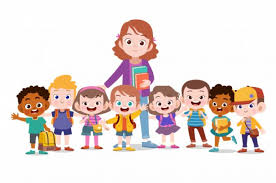 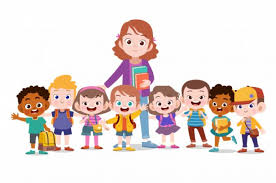 Када треба да будемо online?
Ви морате бити online од понедељка до петка према распореду који су вам доставили (или ће вам доставити) учитељи, у договору са вама и вашим родитељима,  и бити спремни за учење.
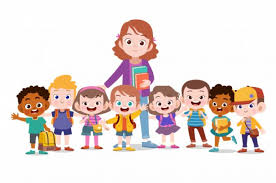 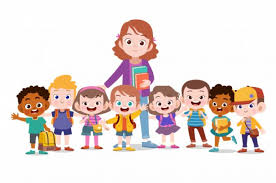 А шта када нам треба одмор?
Држите се распореда! Ваш распоред треба да садржи и физичке активности (боравак на отвореном, шетња) као и креативне активности
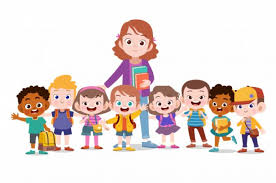 Вероватно ће вам учитељи свакога дана задавати различите активности које морати завршити.  Иако нисте у школи, учитељи ће проверавати да ли радите на својим задацима
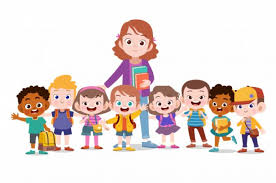 Не заборавите јако важну ствар- у виртуелној учионици важе иста правила понашања као и у правој учионици!
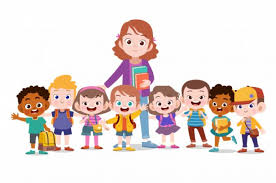 Ако вам нешто не буде јасно, прочитајте лекцију у уџбенику, решите задатке у радној свесци... Иако ништа не може заменити учитеља и његову присутност уз вас док усвајате нова знања, покушајте да учите путем различитих извора.
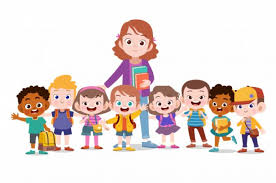 Иако је ово једна сасвим необична ситуација ваши учитељи и родитељи/старатељи су овде да би вам помогли и знају да ћете их задивити својом зрелошћу и вештинама.
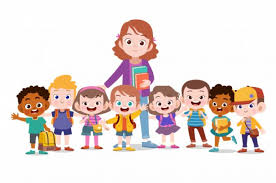 СВЕ ЋЕ БИТИ У РЕДУ. 
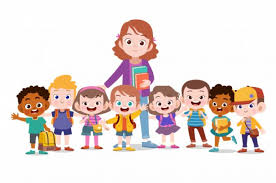